Государственное учреждение социального обслуживания населения Тульской области «Социально-реабилитационный центр для несовершеннолетних Белевского района»
Консультация для родителей 
на тему:
«Почему ребёнок плохо учится?»
Подготовила воспитатель:
Кузнецова Т.В.
Белёв, март, 2013г.
Содержание
1.Вступительное слово воспитателя.
2.Что такое отставание и неуспеваемость?
3.Способы преодоления неуспеваемости.
4.Заключение.
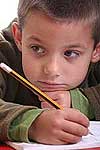 Цель:
Сформировать устойчивое понимание таких понятий как отставание и неуспеваемость и распространить опыт преодоления неуспеваемости
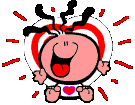 Почему школьник плохо учится?
Ребёнок – не робот, привязанный к книжкам, Гулять и играть должен каждый мальчишка, Девчонка не хочет всегда сидеть дома, – Такая проблема всем взрослым знакома! Как всё же ребёнка заставить учиться, За книжкой упорно день, вечер трудиться, В то время как может он просто сидетьИ в мыслях в другие миры улететь? Не надо ребёнка ругать бесконечно. Попробуйте лучше в нём волю развить, С ним вместе вам надо учиться, конечно, А главное – просто ребёнка любить.
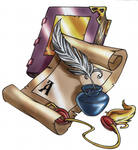 Отставание
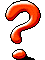 1.Пробелы в знаниях (отсутствие мотивации учения)
2.Безответсвенность, слабая воля, отсутствие трудолюбия.
3.Недостаточность терпения и выдержки, легкомыслие, неусидчивость.
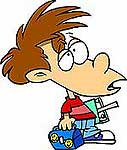 4.Избыток нерастраченной энергии, всевозрастающие стремления к самостоятельности.
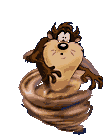 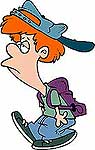 Неуспеваемость
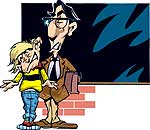 1. Отсутствие интереса к учёбе.
2. Конфликты с педагогами.
3. Конфликты с товарищами по учёбе, с ребятами во дворе и т. д.
4. Конфликты с родителями и ( или)
      между членами семьи.
5. Пробелы в ранее усвоенных знаниях.
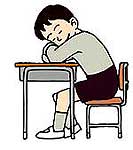 6. Неумение организовать свою домашнюю работу.
Неуспеваемость
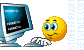 7. Отвлекающие факторы.
8. Отсутствие мотивации к учебной деятельности.
9.Недостаточное умение учиться.
10. Проблемы с развитием внимания и памяти.
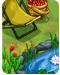 11. Личные проблемы.
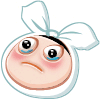 12. Ребёнок часто болеет.
Заключение
Мы сильно заблуждаемся, если думаем, 
что жизнь ребенка в школьном возрасте вся принадлежит школе; нет, школа имеет только весьма небольшую долю в том естественном развитии ребенка, на которое гораздо большее 
влияние оказывают время, природа и семейная жизнь.
К.Д. Ушинский
Воспитание ребенка с четким представлением
Мы-это целенаправленный и
Ежедневный процесс, в котором происходит его
Самосовершенствование и саморазвитие. Данная работа ведет к
Триумфy личности ребенка. Это путь к
Единению ученика, его родителей и школы.
Спасибо за внимание!
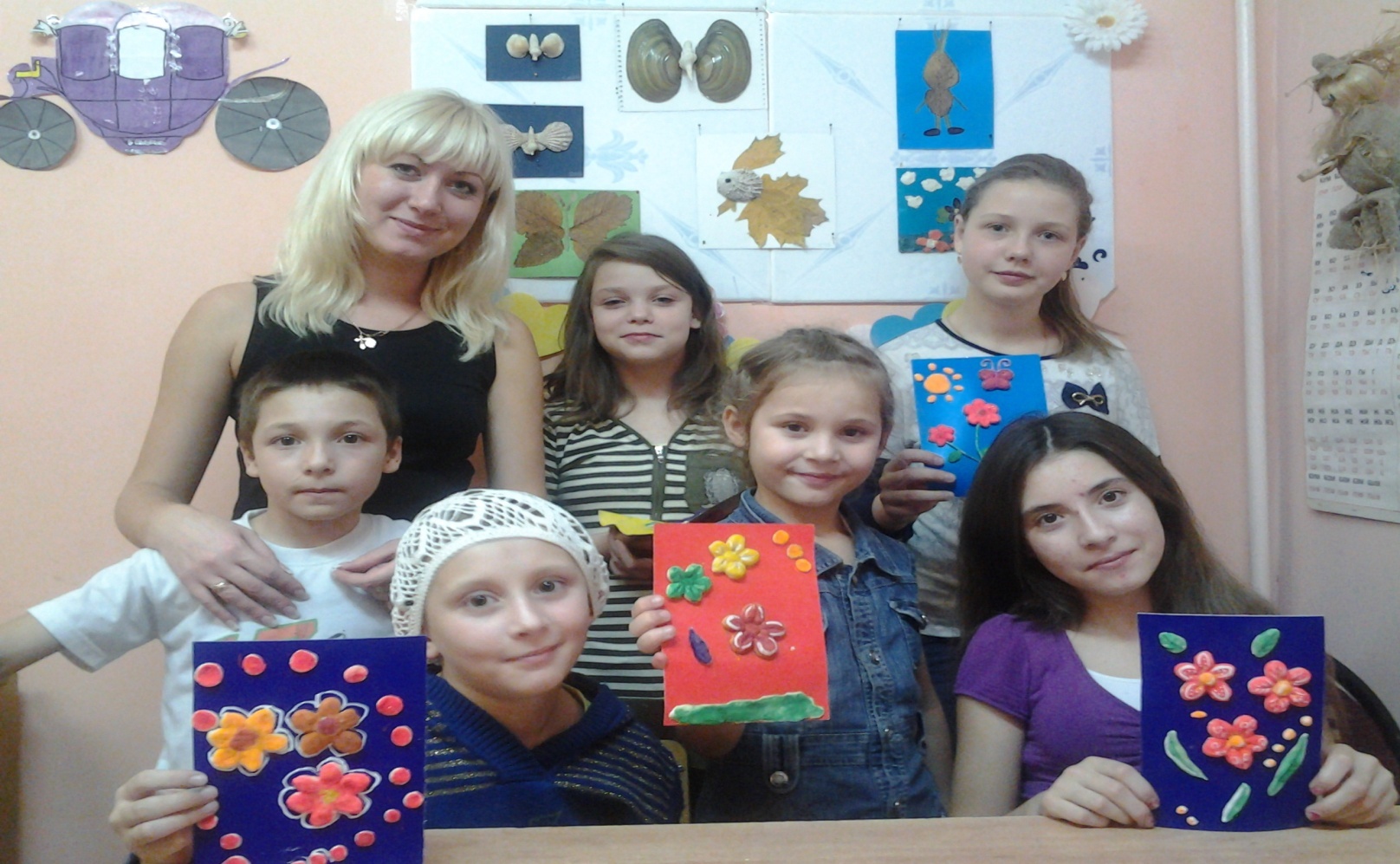